UN-GGIM Americas
Access and Use of Geospatial Information for Disasters and Climate Change
Gap Analysis and Future Work
UN-GGIM Americas report
Mexico City
11 September 2019
Nouri Sabo
Louis Brown
Presentation contents
The Americas Region

Priorities of the Global Strategic Framework

UN-GGIM Americas Working Groups

Survey Results and Gap Analysis

Future Work
2
The Americas Region
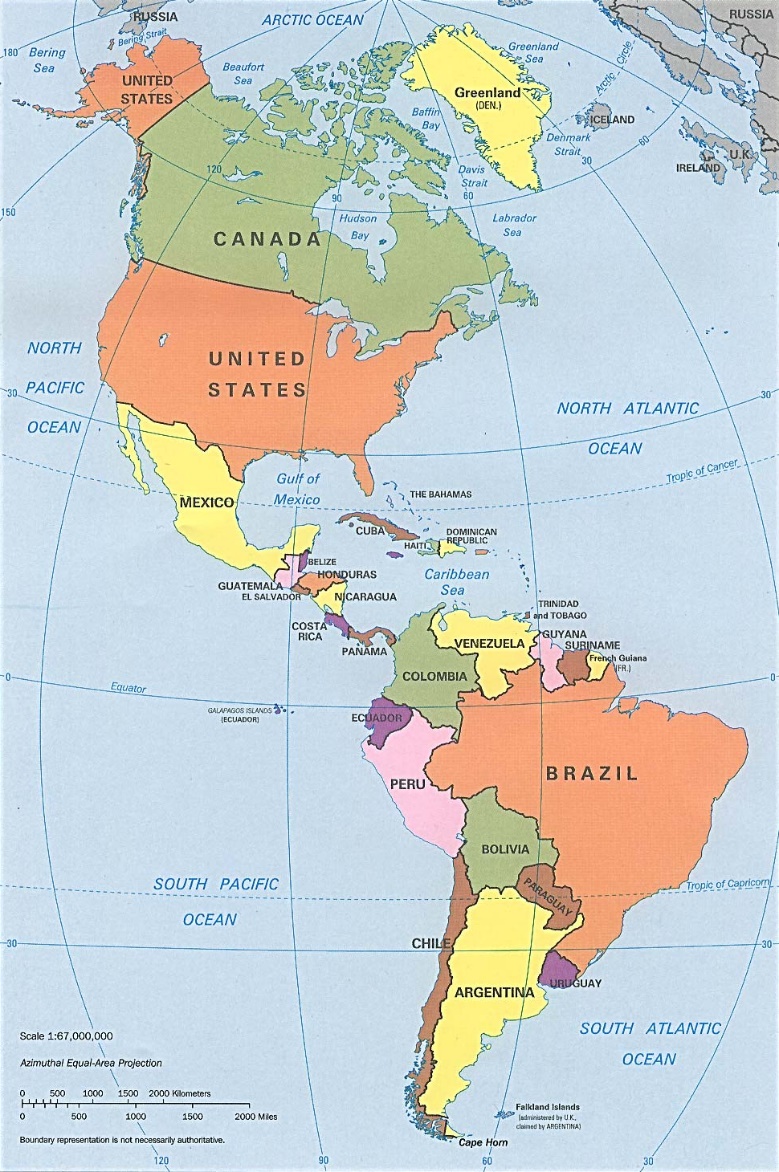 Spans both hemispheres, north and south

40 independent countries plus several Caribbean Overseas Countries and Territorries (OCT’s)

16 million square miles

Population 1 billion plus

Main languages: English, Spanish, Portuguese, French

Disasters : flooding, hurricanes, landslides, wildfires, earthquakes, volcanos, tsunamis, droughts, disease outbreaks
By CIA, original political map from Perry-Castañeda Library Map Collection University of Texas Library Online, Public Domain, https://commons.wikimedia.org/w/index.php?curid=1839902
3
GSF : Five Priorities for Action
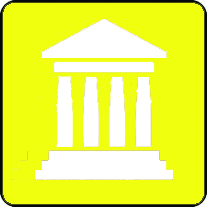 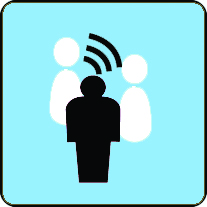 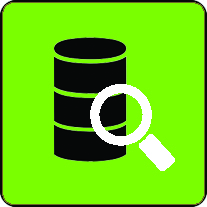 Data Management
Governance and Policies
Awareness Raising and Capacity Building
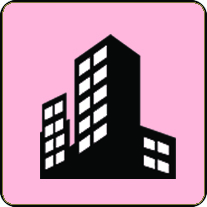 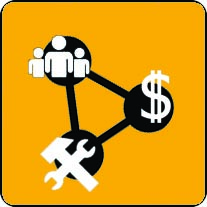 Resource Mobilization
Common Infrastructure and Services
4
Gap Analysis - Summary
Low (small gap) to High (large gap)
Interpretation hints

Governance and Policies: collaboration, information sharing, roles and responsibilities, geospatial information standards
Awareness Raising and Capacity Building: training and education, VGI, etc.
Data Management: continued management of geospatial datastores
Common Infrastructure and Services: interoperability and collaboration
Resource Mobilization: fast deployment of trained human resources and general resources
5
Future Work
Finalize survey and gap analysis report after final comments received from member states, as the basis for the capacity building initiatives.

Organize task forces around selected GSF action items for articulation of capacity building implementation plans.
1.	Governance and Policies (Mexico)
2.	Awareness Raising and Capacity Building (Canada)
3.	Data Management (Argentina)
4.	Common Infrastructure and Services (Nicaragua)
5.	Resource Mobilization (Guyana)

Terms of reference for task forces completed in December 2019 
Collaborate with UNGGIM working group on disasters and regional organizations (AmeriGEO, NASA) to identify and articulate project initiatives and support for capacity building (leave no one behind).
Organize capacity building workshops starting in August 2020.
6
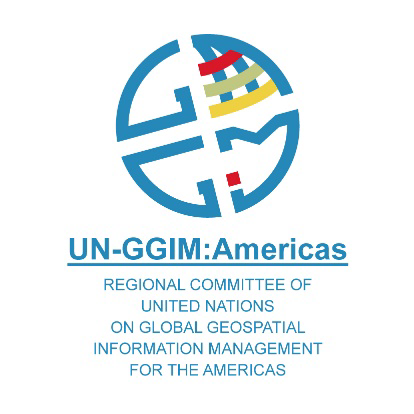 7